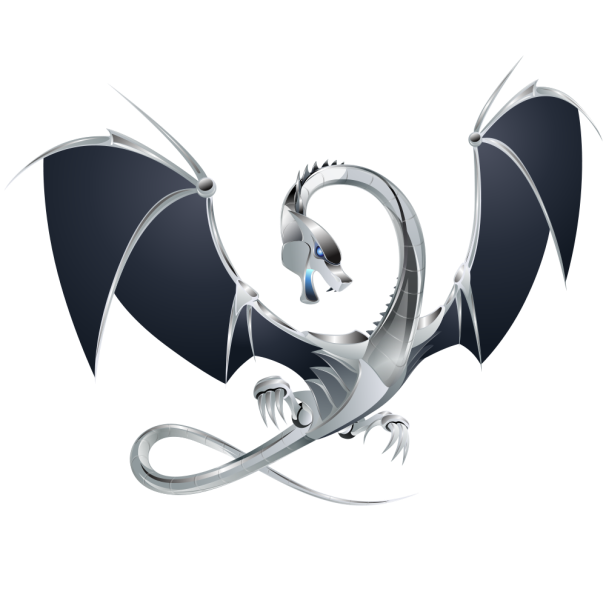 on LLVM
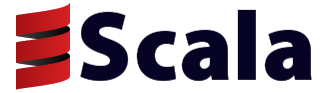 Roman Stoffel 2011
Overview
Motivation
Scala on LLVM
Challenges
Interesting Subsets
Motivation
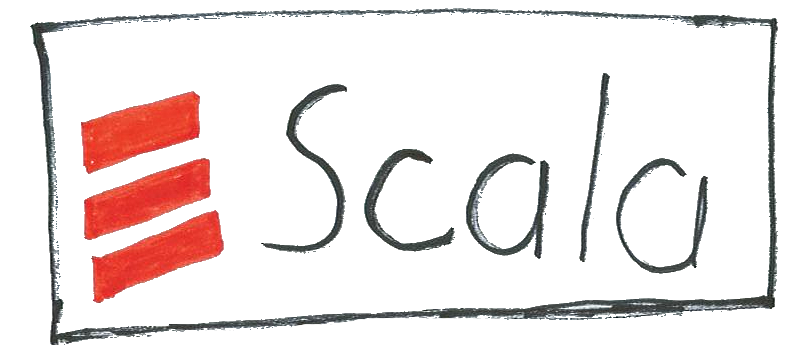 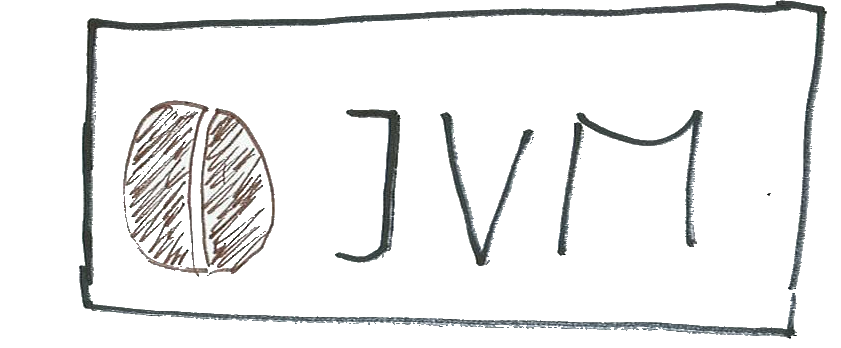 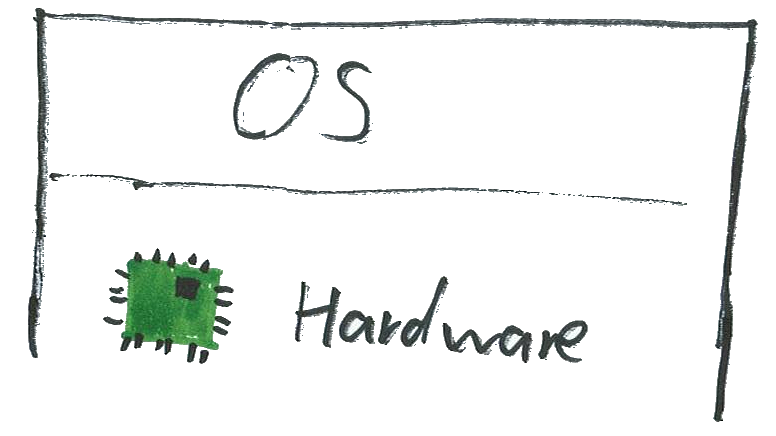 Motivation
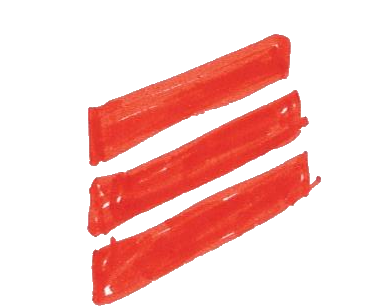 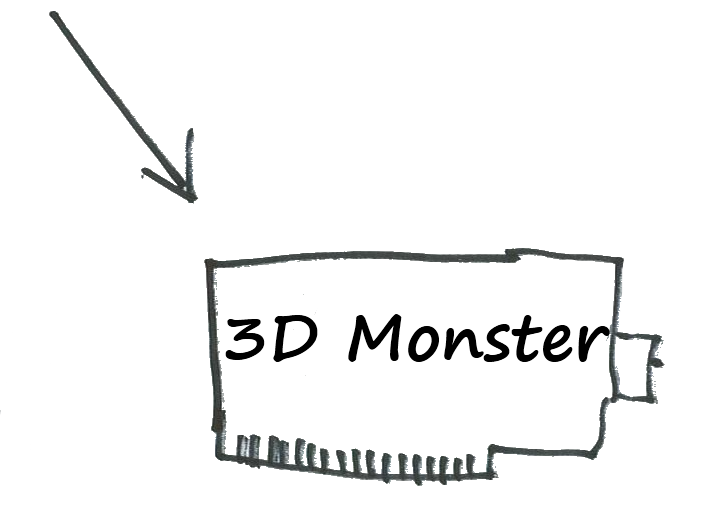 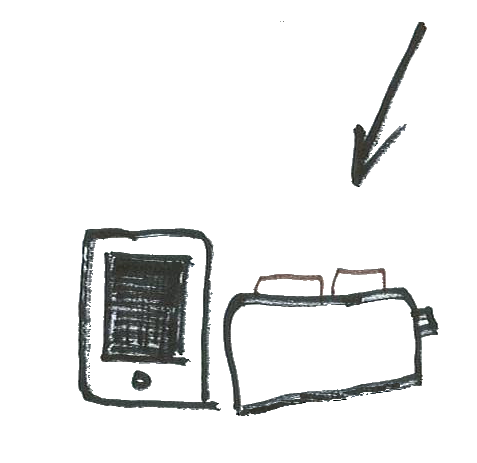 Scala on LLVM
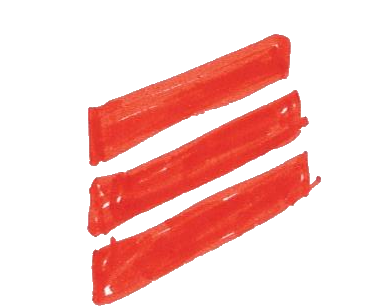 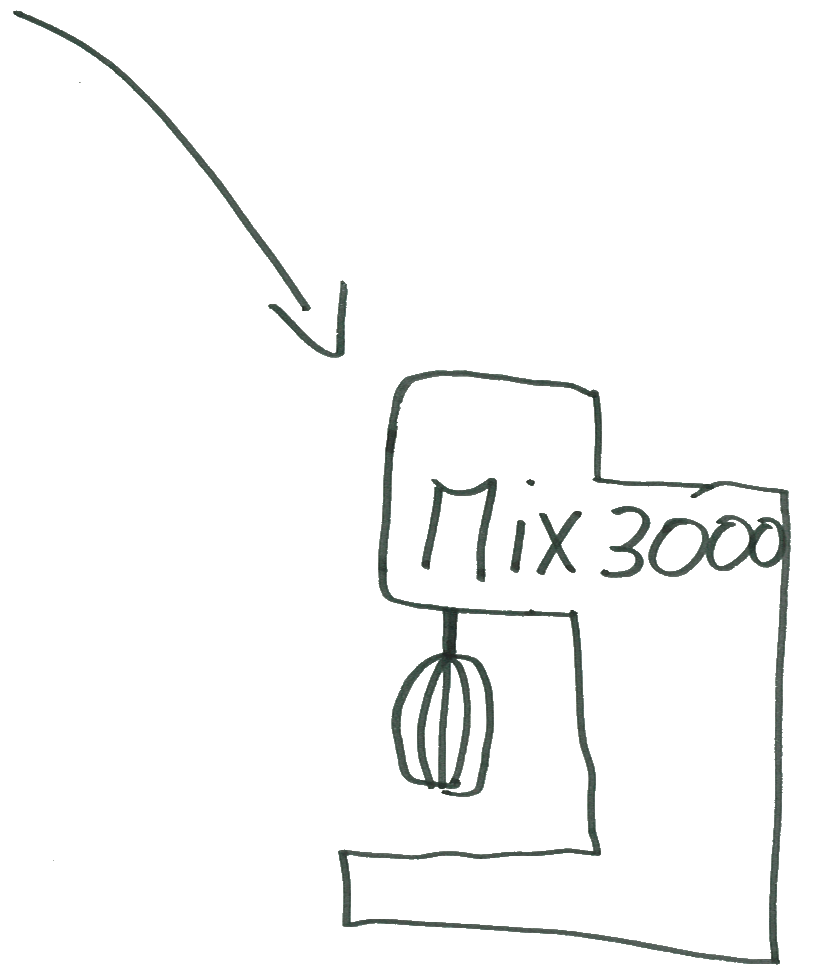 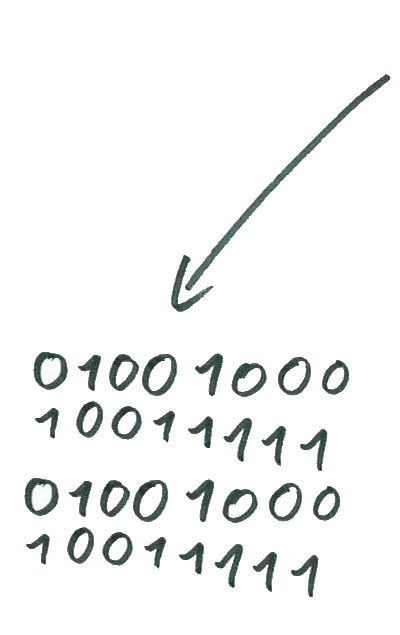 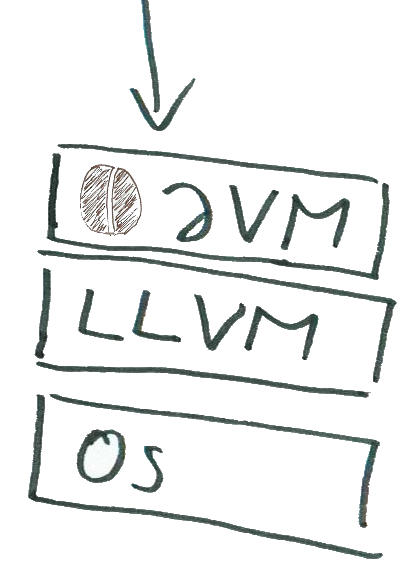 Challenges: Must-Have
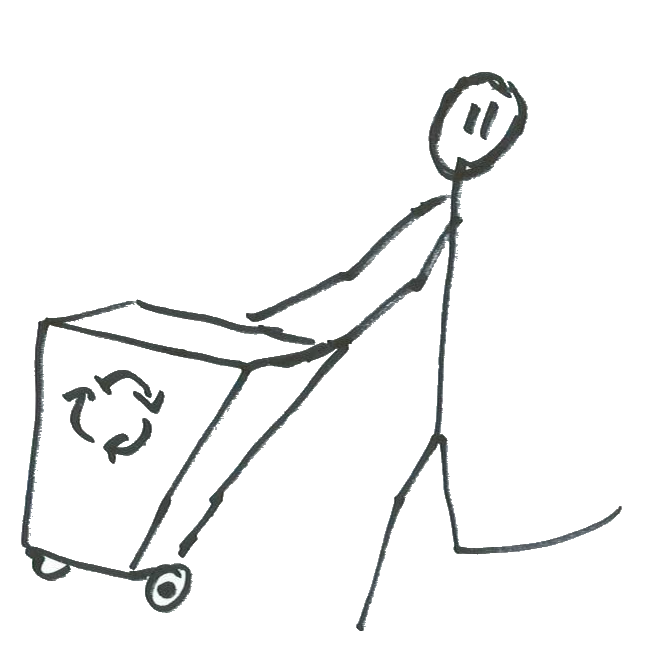 Garbage Collector
Challenges: Optional
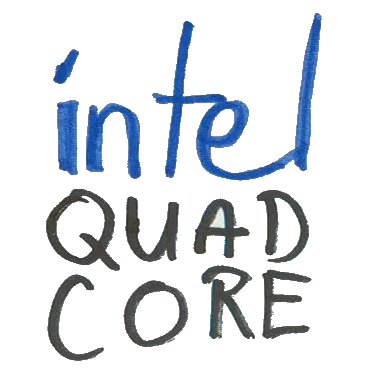 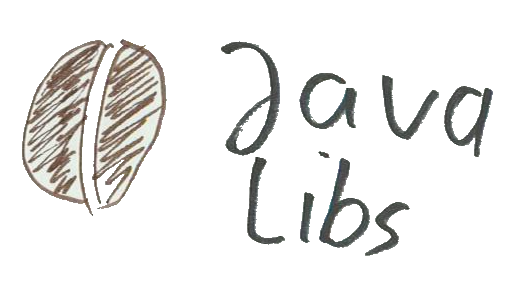 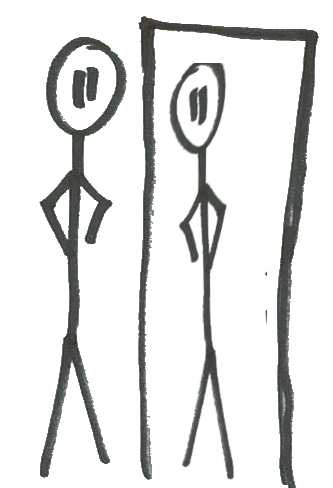 Threading
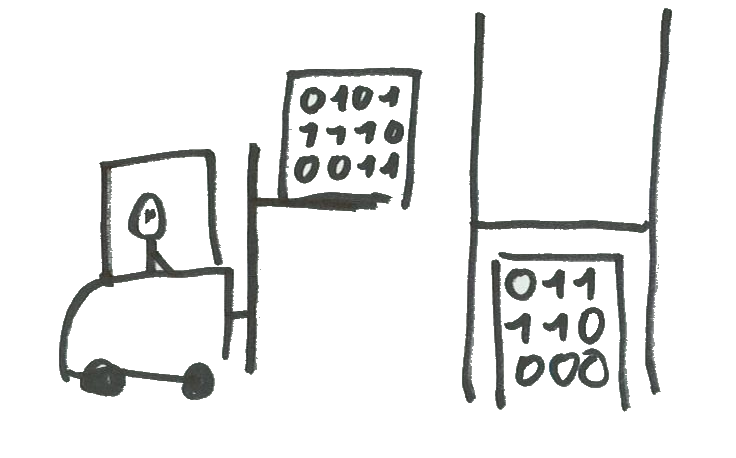 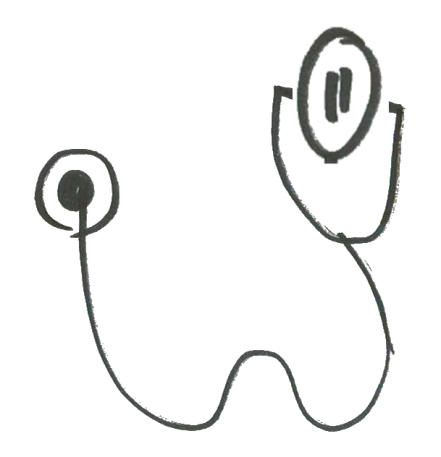 Reflection
Code Loading
Debugging
Challenges: Code Loading
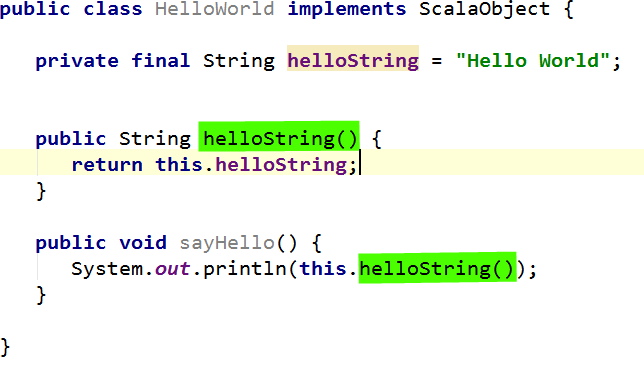 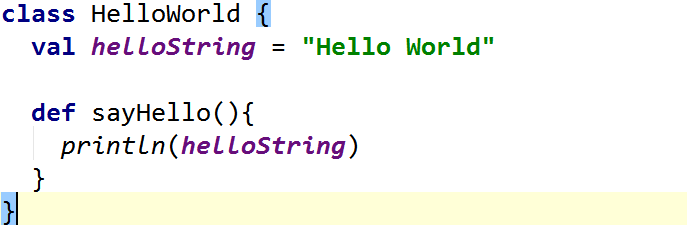 Challenges: Code Loading
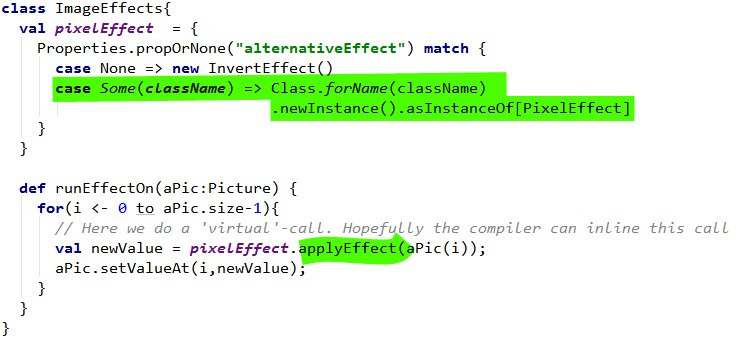 Scala Specific Optimisations
Improving Function Handling
Get Rid of Object Overhead
Inlining
Interesting Subsets
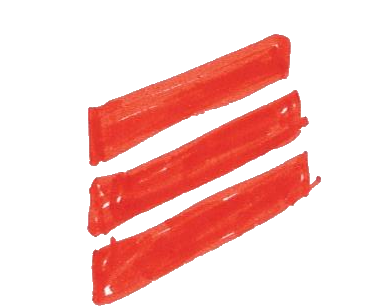 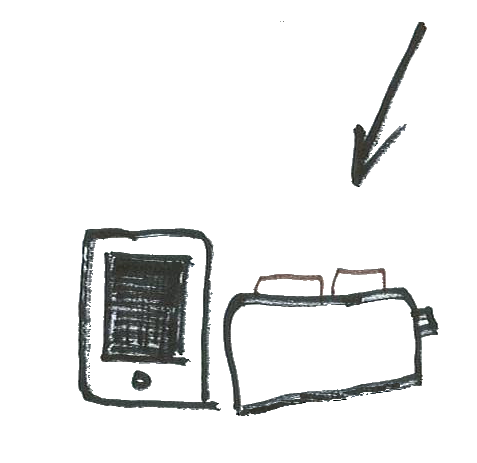 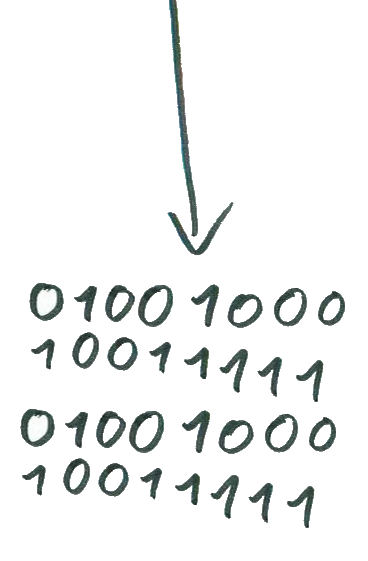 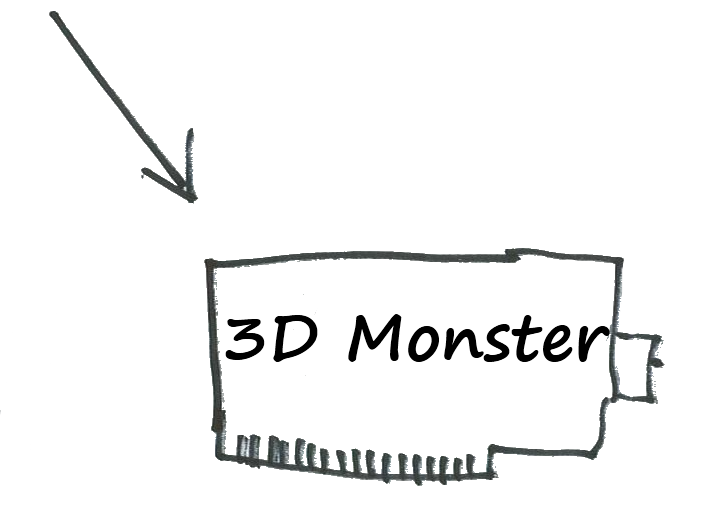 Tiny Scala 
On
Small Systems
Compiled Scala
Scala In Flavors
Scala in Flavors
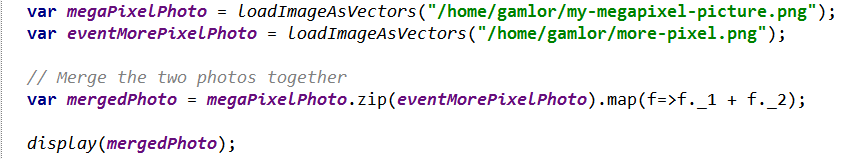 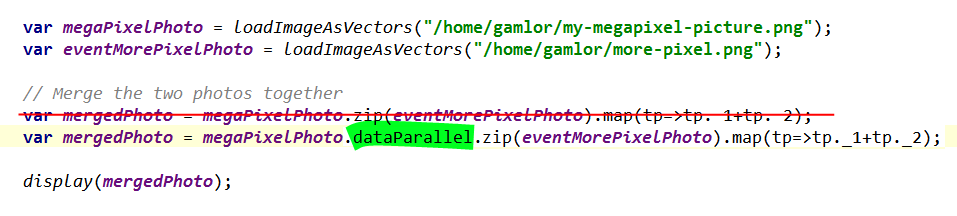 Scala in Flavors
Run the ‘regular’ Code on CPU
Run data parallel on GPU or other dedicated hardware
Issues
Interchanging Data
Vectorisation
Memory-Management
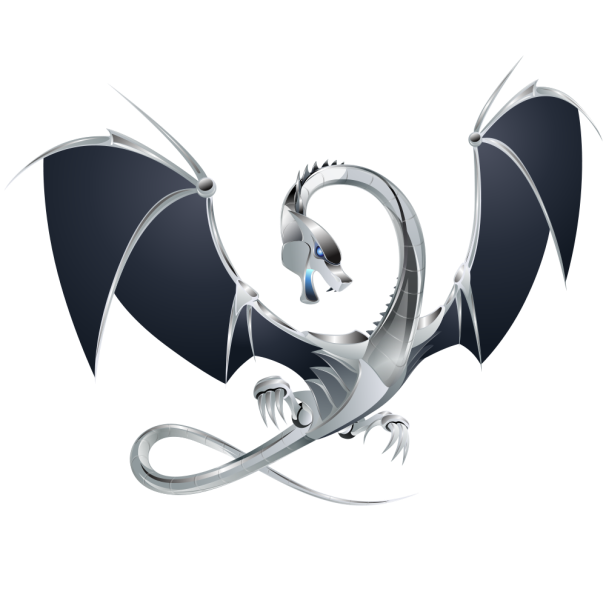 on LLVM
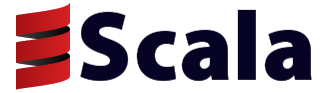 The End